Public Private Partnerships
The Viable and Sometimes Necessary Alternative to Conventional Government Funding

Sunday, June 28, 2015
[Speaker Notes: Dave does introductions, welcomes, etc…  Please provide me with a quick 3 sentence blurb for each of you.  Put in slide with bullet points?
What is a Public Private Partnership?  Types of P3s
Why PPPs for Colleges/Universities/Institutes and Consortiums? 
Current Trends in Use of PPPs
What are the Ultimate PPP Goals/Considerations for Educational Institutions?
PPPs for Real Estate/Construction Projects and non –traditional PPPs, including international
Lessons Learned/Case Authorities/Challenges
The Future of PPPs for Educational Institutions
Legislative Fixes]
The University of California Capital Program
10 campuses/3 Labs/5 Medical Centers
$9+ billion/350+ average yearly projects Capital Program
Third Largest Employer in State of California
Largest educational institution in the United States
Constitutional Amendment in 1976 required competitive bidding for capital projects over $50,000; since amended to $100,000 
State funding reduced 80%
2
[Speaker Notes: Dave ----]
Historical context for UC Public Private Partnerships
60 + Projects 
$2 million - $250 million
Medical Office Buildings
Research Facilities
Student Apartments
Hotels
Residential Communities (revenue generating)
Parking Structures
Cogeneration Facilities
Infrastructure*
3
[Speaker Notes: Dave]
PPPs – Student Rental Housing
4
[Speaker Notes: Dave]
PPPs - Faculty For Sale Housing
5
[Speaker Notes: Dave]
PPPs - Hotels
6
[Speaker Notes: Dave]
PPP – Office/Classroom/Research Buildingsand Medical Clinics
7
[Speaker Notes: Dave]
State Revenue Sources for Infrastructure Financing
1960-65      65-66    2002-03
    General Fund       			 13.5%       1.8%        0.9%
    Special Funds      			 44.2%     27.9%        7.5%
    Bond Funds         			 15.8%     42.2%      77.5%
    Federal Funds     			 26.6%     28.0%      14.1%
   
Total Amount       				$4,104     $5,789    $10,607
   
Amount Per Capita 			    $259       $307         $299


2003 dollars
8
[Speaker Notes: Dave – I don’t know why this is in here – it seems old and that we don’t have anything more current - DELETE]
Typical Public Owner Considerations
Access To Capital
Inadequate Experience with size/complexity of Project(s)
Inadequate Human Resources
Risk Shifting
Political Pressure
Cost Considerations*
Life Cycle Costs
9
[Speaker Notes: Christine]
University of California Considerations
Management Efficiencies
Risk Allocation
Desire for Innovation
Reduction of Costs
Life Cycle Costs
Specific User Needs
Political ramifications
10
[Speaker Notes: Christine]
Critical Factors
Location/Ownership of Land
Generation of Stable Income
Project type that usually is developed in the private sector
Applicability of Public Contract Code (competitive bidding)
Degree of University user oversight and input required
11
[Speaker Notes: Christine]
Mechanisms for Implementation
Ground Lease (auxiliary use, third party users); 
Ground Lease-Leasebacks (programmatic use, UC is the user); 
Developer Build-to-Suit for purchase by UC upon completion (also known as Turnkey projects); 
Variants on Ground Lease Leasebacks and Developer Build-to-Suit projects unique to UC*
Master Lease
Donor Development
12
[Speaker Notes: Scott]
Key Decision Points
Project type which private sector has significant development and operating expertise? 
If on UC land, is a long-term commitment of that land to a private developer appropriate? 
Can UC reasonably expect to manage/meet its goals for this project? 
Are design and functionality requirements thoroughly vetted/sufficiently detailed? 
Is transfer of risk (construction and/or facility operations) necessary or desired? 
Does the PPP approach offset UC financing advantage and PPP profit requirements?
13
[Speaker Notes: Scott]
Issues Applicable to “Programmatic Use” Projects:
If developed on UC land, what difficulties will be encountered in creating a legal transaction structure, while still achieving the potential benefits afforded by privatized delivery? 

Does the project include third-party users and/or donor-driven concerns that favor privatized delivery?
14
[Speaker Notes: Scott]
Issues Applicable to “Auxiliary Use” Projects:
Is there sufficient project demand and potential income for a financially feasible project? 
Is isolation of the financial operations of the new project from existing operations desirable
Differing rates for privatized product acceptable? 
Should project be off of UC balance sheet, and can that goal be achieved with privatized delivery while meeting other project goals? 
Can UC structure a privatized transaction in such a manner as to preserve UC’s project entitlement advantages and property tax exemption?
15
[Speaker Notes: Scott]
Case Studies
Student rental housing project utilizing a ground lease;
Research laboratory building utilizing a ground lease-leaseback with tax exempt financing ; and 
Medical office building utilizing a build-to-suit mechanism
Campus Concessionaire Arrangement 
Energy Biosciences Institute (research)
Laboratory Joint Venture in China (laboratory; international)
Growth Areas – Beyond transportation
Wastewater Treatment Plant Construction and Operation (Arvin)
Utility Concession for Water and Wastewater Systems (Rialto)
16
[Speaker Notes: Dave]
East Campus II Student Housing, Vista Del Norte, UC Irvine
17
[Speaker Notes: Christine]
Ground Lease Transaction Structure
18
[Speaker Notes: Christine.
Give us 2 questions to ask – Scott will ask one and Rowena will ask one.]
Ground Lease Transaction Structure
Private Party designed, “financed”, constructed, owned and operated 
May be taxable or tax exempt 
Taxable with private equity at risk may be off balance sheet 
Tax exempt may revert to UC when debt is repaid typically at the end of a 30-year period vs. 55-65 years if developed for profit 
Financing Trust Structure (FTS)1 financing available for tax exempt transactions
19
[Speaker Notes: Christine]
East Campus II Student Housing, Vista Del Norte, UC Irvine
Ground Rent: 1.0 million in 2008/09) and accelerated debt reduction as the project matures. 
Lease Term: 40 years, subject to earlier or later termination upon payoff of bonds (amortized over 30 years following completion).  
Tenant: Collegiate Housing Foundation, Irvine, L.L.C., (CHF), a non-profit 
Financing: Tax-Exempt Bonds issued on behalf of a non-profit buyer through conduit issuer. 
Comparator: Total project cost (excluding underwriting and reserves) of $91,016,466 or $58,195/bed (significantly less than the cost of a comparable University-developed project).
20
[Speaker Notes: Christine]
East Campus II Student Housing, Vista Del Norte, UC Irvine
Project Type: Student Rental Housing 
Project Goal: Deliver large number of beds at competitive rate without impact on rates for existing UCI housing or significant impact on debt capacity. 
Land Area: 24 acres. 
Unit Mix: 545 units, 1,564 beds. The 404 unit undergraduate community comprises a mix of three-bedroom and one-bedroom units. The 141 unit graduate community comprises a mix of two-bedroom and one-bedroom units. 
Target Market: Single sophomore, upper-division and graduate students.
21
[Speaker Notes: Christine
Give us a questions to ask – Rowena will ask it.]
Neurosciences Building, Mission Bay Campus, UC San Francisco
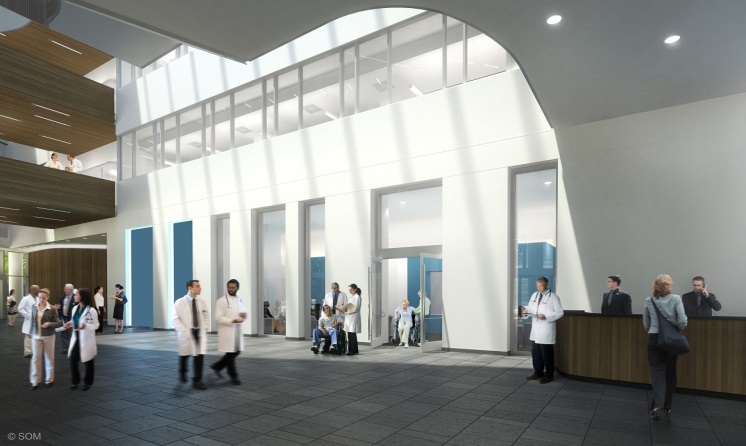 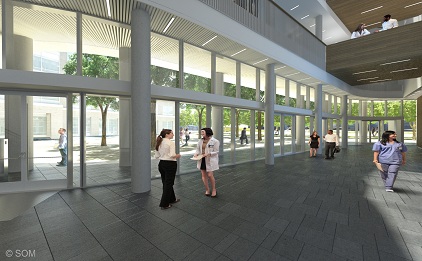 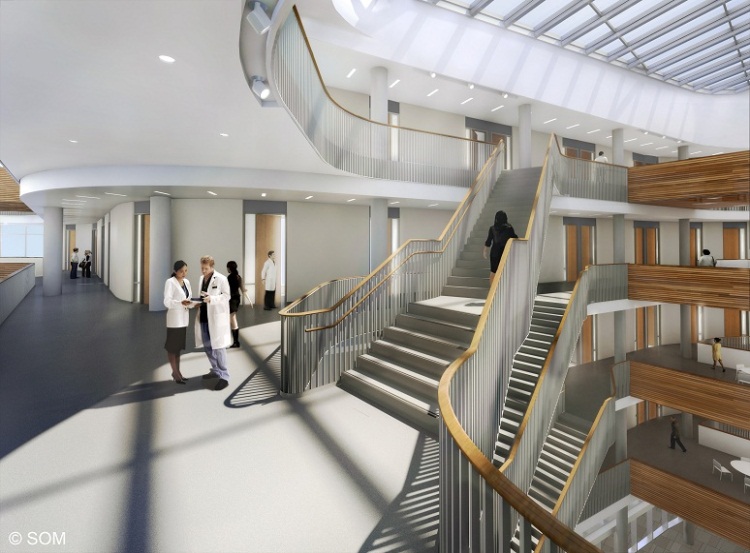 22
[Speaker Notes: Dave]
Ground Lease-Leaseback with Tax Exempt Financing
23
[Speaker Notes: Dave]
Ground Lease-Leaseback with Tax Exempt Financing
Most applicable to “Commercial” Projects 
UC may have first rights of offer/refusal & possibly options but developer must bear risk in transaction 
Set price/rent early based on Performance Specifications --or-- Compete fees, UC at risk for pricing & rent resulting from subcontractor bids. 
Potentially costly carrying cost for developer financing and equity until option exercised unless tax exempt financing employed.
24
[Speaker Notes: Dave]
Neurosciences Building, Mission Bay Campus, UC San Francisco
Project Type: A major research building with laboratories, vivarium, and clinical spaces. 
Project Goals: Ground lease leaseback approach was chosen in order to reduce delivery and operating cost. 
Land Area: The building footprint comprises approximately 35,000 SF on Block 19A. 
Configuration & Use: 6-story research building including full build out of user-specified tenant improvements. UC responsible for developing on-site utilities, equipment, furnishings and landscaping. 
Completion Date: Completed Summer 2012
25
[Speaker Notes: Dave]
Neurosciences Building, Mission Bay Campus, UC San Francisco
Financing: Hybrid tax exempt finance available through a nonprofit and a conduit issuer based on the University’s use and eventual ownership. University at risk for cumulative design costs in the event final Regental approval was not obtained or the financing could not be consummated. 

Comparator: The essential trade off for this project was giving up control in order to reduce risk and manage user expectations through the design process. Despite the tax exempt financing facility, the front end capitalized interest was substantially higher than in UC’s conventional approach and the long term interest rate diluted the University’s underlying credit on the order of 30 basis points.
26
[Speaker Notes: Dave
Scott asks question:  How did the University handle the governance structure (and relinquishment of power needed to allow this project to succeed)?]
Mt. Zion Medical Office BuildingUCSF Campus
27
[Speaker Notes: Dave]
DEVELOPER BUILD-TO-SUIT
Most applicable to “Commercial” Projects. 
Analogous to Design-Build Delivery. 
Good technique for Privatized Development on Private Land. 
Possible on UC land but challenging solicitation process/requirements in public contract code.
28
[Speaker Notes: Dave]
DEVELOPER BUILD-TO-SUIT
29
[Speaker Notes: Dave]
Mt. Zion Medical Office Building, UC San Francisco
Project Type: A medical office building on private land proximate to UCSF’s Mt. Zion Hospital. 
Project Goals: Developer turnkey for conventional delivery at competitive rate on private land. Developer responsible for securing and entitling the site, as well as for the design, financing and construction of the facility for a fixed price. 
Land Area: 13,750 GSF at the NW Corner of Divisadero and Sutter Streets, San Francisco. 
Configuration: Medical office building of approximately 49,000 rentable square feet over a multilevel 150 space subterranean garage. 
Use: Clinical space and physicians offices.
30
[Speaker Notes: Dave]
Mt. Zion Medical Office Building, UC San Francisco
Completion Date: circa 1995. 
Lender(s): Taxable construction debt obtained by developer
Analysis: Price included entitled land for the development. Savings in the overall cost were achieved by allowing the developer to use commercial specifications; the building systems are not as robust as comparable UC-developed facility. This project was solicited via an open competition as UC did not have land on which to develop the facilities.
31
[Speaker Notes: Dave
Christine asks question:   What benefits does this have over typical University design build delivery to offset the likely higher financing costs and doesn’t it still count against UC debt capacity?]
Merced 2020 Project – Concession Agreement
32
[Speaker Notes: Christine]
Merced 2020 Project – Concession Agreement
The 2020 Project is an ambitious initiative to develop and finance the next phase of capital projects at the University of California, Merced. 

A 21st Century Research University for 10,000 Students

The 2020 Project will provide significant amounts of new teaching and research facilities, housing, athletics and support space for UC Merced.  

The ultimate result will be a vibrant, collaborative and sustainable campus for 10,000 students.
33
[Speaker Notes: Christine
Provide question for Dave to ask you…]
Energy Biosciences Institute
BP is the largest producer of oil and natural gas in the U.S.
EBI is a partnership between UC Berkeley and BP for the development of sustainable, economically viable, and environmentally friendly energy sources.
BP wanted to explore the use of biology and biotechnology.  Specifically, they wanted to develop bioenergy from cellulosic fuels (non-edible plants) and fossil fuel microbiology.  But, BP but had no expertise in the biosciences, and knew they couldn’t build the expertise in a corporate lab.
In 2006, BP invited an international competition, looking for:
expertise in bioscience
access to the broader biotech ecosystem 
competencies to undertake inter-disciplinary work (agriculture, economics, agronomy, etc.)
world-class talent
the ability to do research on the premises
ability to minimize the effective cost of delivery, taking into account lab costs, overhead, etc.
UC Berkeley was looking for funding; declining government sources 
Public-private partnership in this context is consistent with the mission to translate basic, academic research, and allows translation to happen in an expedited manner
34
[Speaker Notes: Rowena]
Energy Biosciences Institute
In 2007, UC Berkeley was selected among 46 applicants.
The agreement:
Term of 10 years
$500 million, with $350 million (or $35 million/year) for public institutions
Includes both an open research component, and a proprietary research component.
UC Berkeley is the host institution, but has subcontracts with Lawrence Berkeley National Laboratory and University of Illinois at Urbana Champaign; complementary research
EBI is located in a dedicated building on the Berkeley campus; BP is collocated
Similar to typical sponsored research agreement:
UCB conducts basic academic research
UCB can publish results; owns IP that BP licenses
NERF or exclusive at pre-negotiated, capped fees; UCB is reimbursed for patent costs
To date, BP has always chosen an exclusive license
Unique:
Proprietary research component 
Conducted in leased space, by BP employees; results are confidential and owned by BP
EBI funds faculty positions
Not specific pre-defined research project; grant awarding
BP is hands off on what projects are funded
First time that UC Berkeley has rented space to industry (at FMV)
Industry-sponsored research increasing
35
[Speaker Notes: Rowena
Provide question for Scott to ask you]
Laboratory Joint Venture - China
Historically, Chinese medicine focused on treatment, rather diagnosis.  Consistent with that history, there are few pathologists in China.  
But with the increase in a more-informed middle class, the focus is shifting to diagnosis.
CTI is a publicly traded company that provides product testing, inspection and certification for consumer products.  CTI wanted to establish a lab in Shanghai, and sought a U.S. academic partner to run the lab.
In 2014, UCLA Health System and Centre Testing International (CTI) entered into a joint venture to form a company that will operate a lab in Shanghai.
36
[Speaker Notes: Rowena]
Laboratory Joint Venture - China
The UCLA/CTI joint venture is the first partnership between a Chinese company and a U.S. academic medical center to create a specialized lab in China.
The lab will offer genetic and molecular diagnostics and other sophisticated tests.
The lab will enhance medical care for Chinese patients by allowing physicians to accurately diagnose and treat patients.

Terms:
CTI will provide capital funding and marketing expertise.
UCLA will train Chinese lab specialists, provide test procedures and protocols, and oversee management of the lab to ensure compliance with international quality standards.

The joint venture furthers UCLA’s mission of improving the health of people and communities worldwide through education, research and service.
37
[Speaker Notes: Rowena
Provide question for Christine to ask you]
New Opportunities for Infrastructure PPPs
Growth Areas – Beyond Transportation

Social Infrastructure
Water
Wastewater Treatment and Reclamation
Energy
Waste to Energy
Data Centers
38
[Speaker Notes: Scott]
Balancing the Many Priorities of Public Service
User/Customer
Satisfaction
Public
Oversight
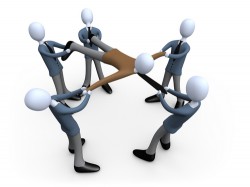 Social and 
Environmental 
Responsibility
Cost/Rate
Mitigation
Owner Finances 
OpEx + CapEx
System 
  Reliability
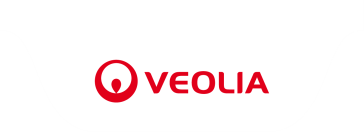 39
[Speaker Notes: Scott]
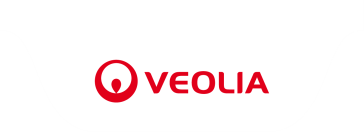 Spectrum of Risk Sharing
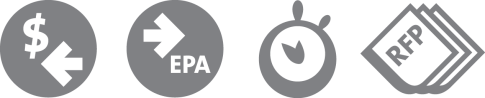 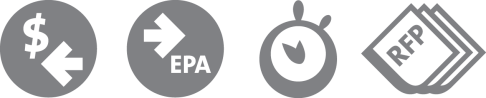 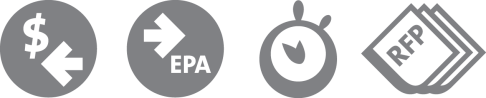 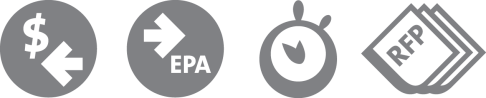 Milwaukee
New York City
Rialto, Calif.
Buffalo
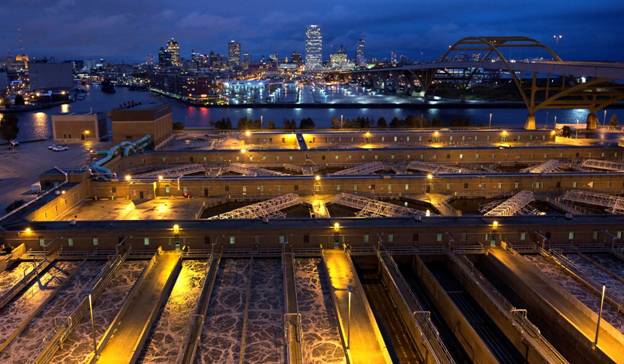 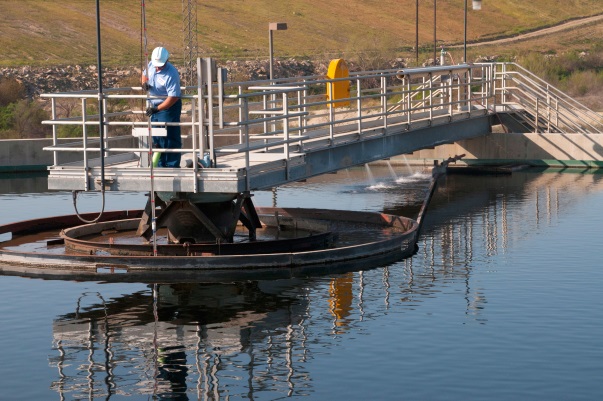 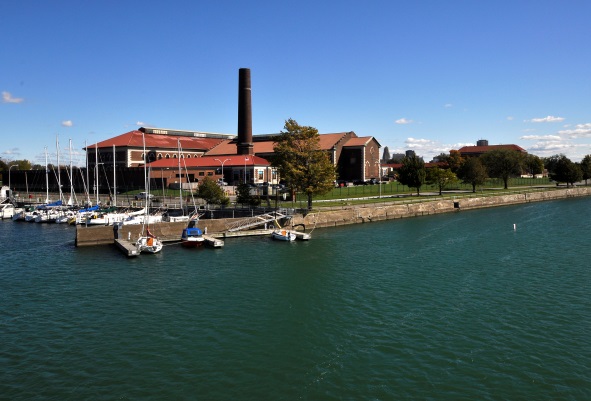 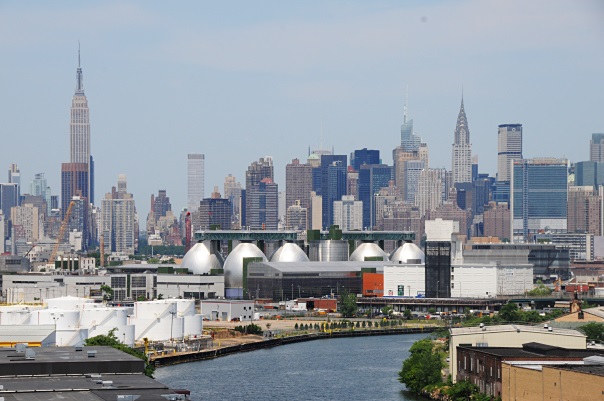 $23 MILLION IN ANNUAL SAVINGS IMPLEMENTED TO DATE FOR NYC
$1 MILLION IN ANNUAL SAVINGS TO THE CITY AND IMPROVED PERFORMANCE
$35 MILLION IN CASH TO THE CITY OF RIALTO (PLUS $41M IN CAPITAL FINANCE)
$35 MILLION IN SAVINGS TO THE CITY OF MILWAUKEE
40
40
[Speaker Notes: Scott]
Case Study: Arvin, California
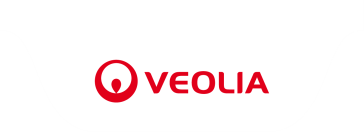 Design Build Finance Operate Maintain Contract 2.5 MGD Treatment Plant and 27 Miles of collection systems 
California Gov. Code Section 5956.1: Procured through a competitive solicitation
IRS qualified agreement: Intended to comply with Treasury Regulations and Private Activity Limitations (Rev. Proc. 97-13)
$6M in Construction Financing
Flexibility:  Designed to accommodate changes in scope, law and municipal financing 
Guaranteed Performance
35 Year Term
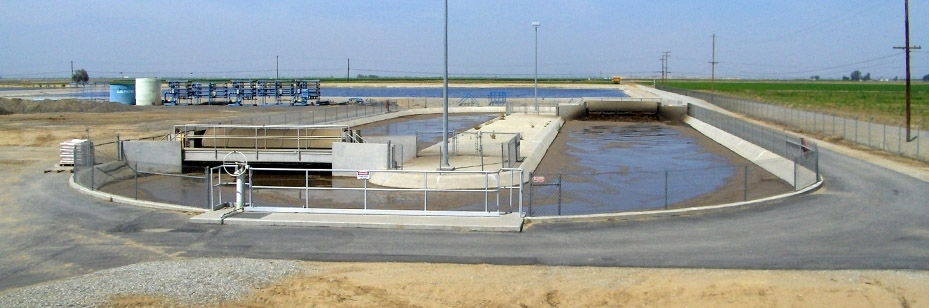 41
[Speaker Notes: Scott
Provide question for Dave to ask you]
Case Study: Rialto, California Concession
30-year partnership committed to the performance, safety, customer and community satisfaction
$35M in upfront to the city for development investment, reserve
$41M in funding for water and wastewater system improvements and associated jobs
$2M annual utility lease payments to the city
All existing city employees have remained employed
445 construction jobs generated from new projects
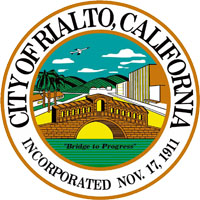 “The partnership ensures that the city's water and wastewater infrastructure is upgraded and run in the most cost-efficient manner, while also laying the groundwork for new economic development.”

Mike Story , Rialto City Administrator
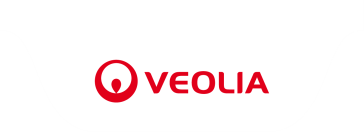 42
[Speaker Notes: Scott]
Higher Ed - Concession Structure
Fiat Lux University
System Owner
Lease Payments
System Lease
Equity + Debt
Under private equity model
Campus Ratepayers
Programmatic Facilities
Medical 
Housing
Auxiliary Enterprises
New Utility
Concessionaire
$ Payments
Capital $
OR
100% debt
Under quasi-public model
Services
Facilities
Operations and Maintenance Agreement
CapEx
Funding $
OpEx
Funding $
Operations
Infrastructure
43
[Speaker Notes: Scott
Provide question for Rowena to ask you]
Infrastructure Projects  -- Goal to Eliminate Waste by Reducing
Output variability
Overstaffing
Interference
Improper Management
Insufficient work to Perform, Equipment
Weather delays or Design Error
Rework
Material Shortages
Inspection/Wait/Reinspection
Labor Shortage and Inadequate Training
44
[Speaker Notes: Dave]
Infrastructure Projects – PPP GoalsEliminate Waste/Reduce Cost/Manage Risk
Reduce Life Cycle Cost inefficiencies
Bundle maintenance cost/construction costs
Incentivize efficiency
Present Value of Revenue (PVR)
Manage (not transfer) Risk
Choose Appropriate contract mechanisms
Transparency (budget, construction and maintenance)
Prevent “renegotiation” scenarios
Implement Best Practices and Business Case Analyses
45
[Speaker Notes: Dave]
Critical Issues for UC
Key Financial Points
Many projects still on UC balance sheet
Bonding vs Personal Guarantees
Credit Crisis Impact on Developers and Financing
     
Key Process Points
How to handle unsolicited proposals
How to ensure competition
How to ensure transparency
46
[Speaker Notes: Dave]
Enabling Legislation
47
[Speaker Notes: Christine]
University Partial Ownership Exception
Public Contract Code Section 10505

The Construction Competitive Bidding statute “shall not be applicable to (1) any project of which the Regents of the University of California is only “part owner’.”
48
[Speaker Notes: Christine]
California Government Code Section 5956Infrastructure Financing Act
Fee Producing Infrastructure Facilities
Includes design, finance, construction, repair, operation and maintenance -- all funded by private investment capital
Facility must be paid for by persons/entities benefitted
Contracts and/or leases allowed
Competitive negotiation process based on “demonstrated competence and qualifications,” but not “competitive bidding
Private ownership up to 35 years with no cost reversion   (AMENDMENTS PENDING)
49
[Speaker Notes: Christine]
California Government Code Section 5956Infrastructure Financing Act cont.
Hearing required for increase in user fee
Combination of local government agencies may work cooperatively
Not allowed for:
	- toll roads on state highways
	- state water projects
	- state park and rec projects
	- state financed projects
50
[Speaker Notes: Christine]
California Government Code Section 5956Infrastructure Financing Act
Allowed for:
Irrigation, drainage, energy/power production, water supply treatment and or distribution, flood control, inland waterways, harbors, municipal improvements, commuter and light rail, highways and bridges, tunnels, airports and runways, water purification, sewage treatment refuse disposal

Structures and buildings except for structures or buildings that are to be used primarily for sporting or entertainment events
51
[Speaker Notes: Christine]
California Government Code Section 4217(Energy Conservation Act)
Energy Conservation, Cogeneration and Alternate Energy Supply Sources

Award based on “best interests of public entity” for conservation and cogeneration contracts

Rates for sale of electricity, generating capacity or thermal energy on terms approved by governing body

RFP process required

Great latitude allowed
52
[Speaker Notes: Christine]
Florida – House Bill 85
In June 2013, Florida Gov. Rick Scott signed into law House Bill 85, which authorizes municipalities, counties, school boards and other political subdivisions of the state to use PPPs to develop a wide range of facilities, including schools, public buildings, ferries, mass transit facilities, parking facilities, port facilities, power generation facilities, oil or gas pipelines, medical or nursing care facilities, water/wastewater facilities, recreation facilities and more.  

Prior to 2013, Florida employed P3s for state transportation projects only.

HB 85 also established a Partnership for Public Facilities and Infrastructure Act Guidelines Task Force charged with researching and recommending a uniform process that public authorities can use to establish P3s, including project selection and review procedures.
53
[Speaker Notes: Christine]
North Carolina – House Bill 857
North Carolina is a less mature but expanding market for P3s.

Historically in North Carolina, local municipalities and state agencies required approval from the State Building Commission to engage in any type of procurement for construction other than traditional procurement methods.  

In August 2013, Governor Pat McCrory signed into law HB 857, which empowers these entities to engage in alternative delivery methods.  

Although unsolicited proposals are not contemplated under the statute, public entities may still pursue alternative procurement vehicles subject to the stringent criteria set forth in the new statutory framework.
54
[Speaker Notes: Christine]
Maryland
Maryland is showing solid interest in joining the P3 movement with its enhanced P3 law that took effect in July 2013. 

Extending beyond transportation projects, the law offers a mechanism that balances the need to incentivize private sector investment with the need for oversight and transparency. 

While the P3 law does not specifically address the use of P3s by Maryland counties and cities, localities are not prohibited from pursuing P3s or passing local laws to encourage the use of P3s.
55
[Speaker Notes: Christine]
Pennsylvania – House Bill 1838
Governor Tom Corbett signed the P3 Law in July 2012 which allows state and local public entities to enter into P3s for the design, construction, operation, maintenance, financing, or leasing of transportation facilities, and limits the term lengths to 99 years. 
 
Similar to the 2012 legislation that established guidelines for the use of P3s in transportation projects, a House Bill (HB 1838) sponsored by State Rep. Eli Evankovich (R-Westmoreland/Armstrong) aims to provide P3 opportunities to local governments, school districts, counties and municipal authorities for the construction of water and sewage projects, school buildings and other public facilities.  Before the Bill can be voted on by the House of Representatives, it must be considered and approved by the House State Government Committee.  Although, we understand HB 1838 may go forward only for water and sewer projects with municipal buildings to follow.
56
[Speaker Notes: Christine]
New York and New Jersey
New York Senator Ball and Assemblyman Schimminger have partnered on bipartisan proposed P3 Legislation, S5501, by authorizing private entities to design, build, finance, operate, and maintain public infrastructure assets

In April 2013, the Port Authority of New York & New Jersey authorized a $1.5 billion P3 award to NYNJ Link Partnership to provide the design, build, finance, and maintenance for a replacement to the 80-plus-year-old Goethals Bridge

New Jersey Economic Development Authority- The Higher Education Institution Public-Private Partnerships Program permits a state or county college to enter into a private-public partnership and allows a private entity to assume full financial and administrative responsibility for an on-campus construction, reconstruction, repair, alteration, improvement or extension of a building, structure, or facility of the institution so long as the college retains ownership of the land, and the project is 100% privately financed.
57
[Speaker Notes: Christine]
Questions?
Scott Abrams, Senior Counsel, West Municipal & Commercial Business Veolia North America
Email:   scott.abrams@veolia.com

David Bergquist, Chief Campus Counsel, University of California, Riverside
Email:	david.bergquist@ucr.edu

Christine Haas Georgiev, Senior Counsel, Real Estate &   Construction University of California, San Francisco
Email:  christine.haasgeorgiev@ucsf.edu

Rowena Manlapaz, Senior Counsel, University of California, Office of the General Counsel
Email:  rowena.manlapaz@ucop.edu
58
[Speaker Notes: Remember to address any issues that NACUA has requested we address…]